Past Perfect Tense
Past Perfect Tense
Expresses what someone had done or what had happened before another action in the past
Formation
imperfect of HABER + past participle
Past Perfect Tense
Example with VIVIR:

había vivido	habíamos vivido
habías vivido
había vivido	habían vivido
Past Perfect Tense
the adverbs antes (de), nunca, todavía and ya are often used with the Past Perfect to indicate one action occurred before another
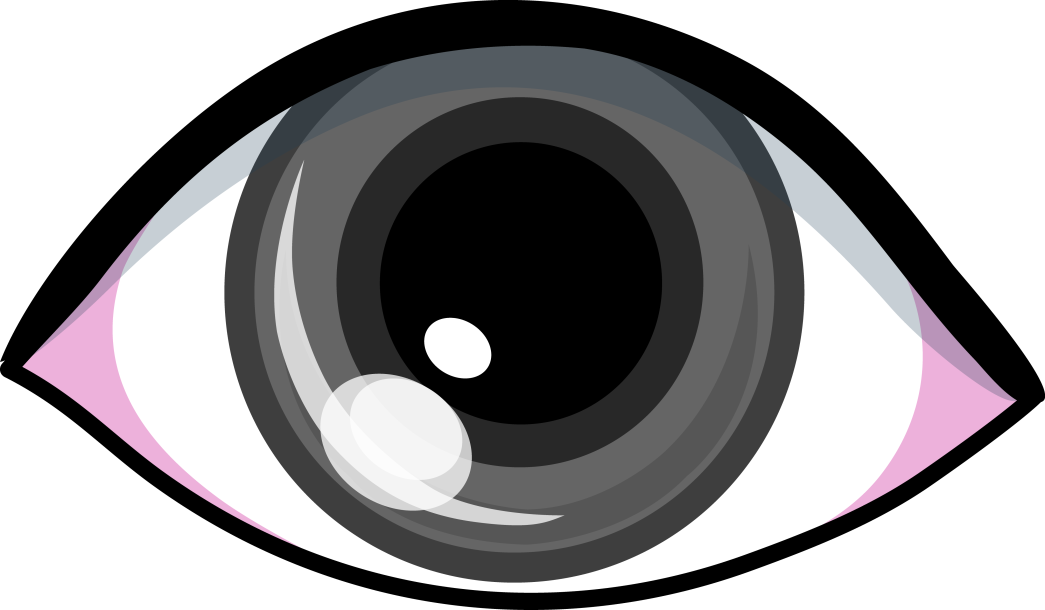 Past Perfect Tense
Habíamos vivido en Puerto Rico antes, pero nos hemos mudado a Florida.

We had lived in Puerto Rico before, but we have moved to Florida.